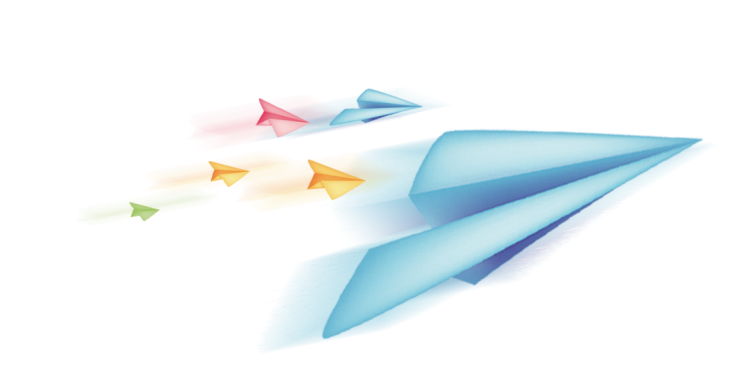 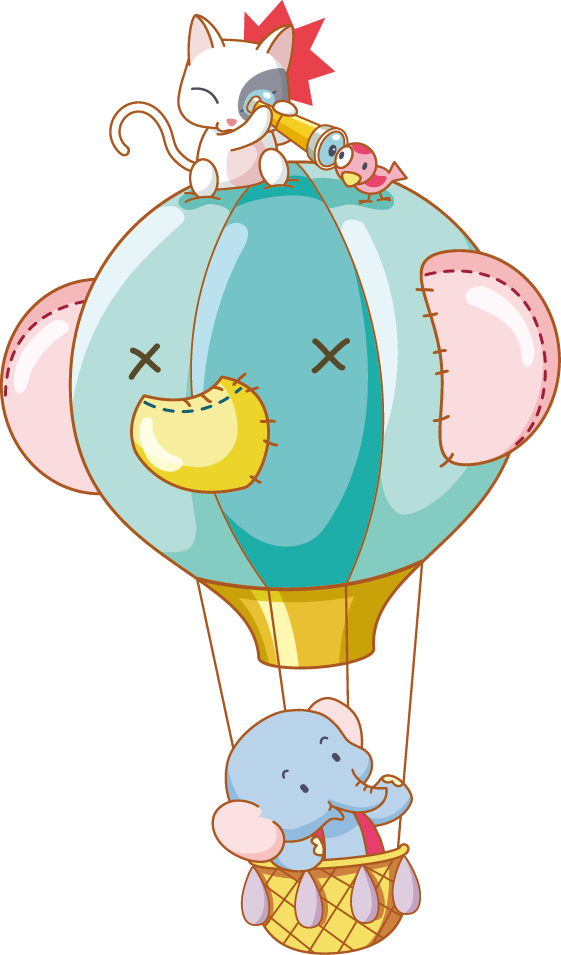 Chào mừng các em đến với Môn Tự nhiên Xã hội
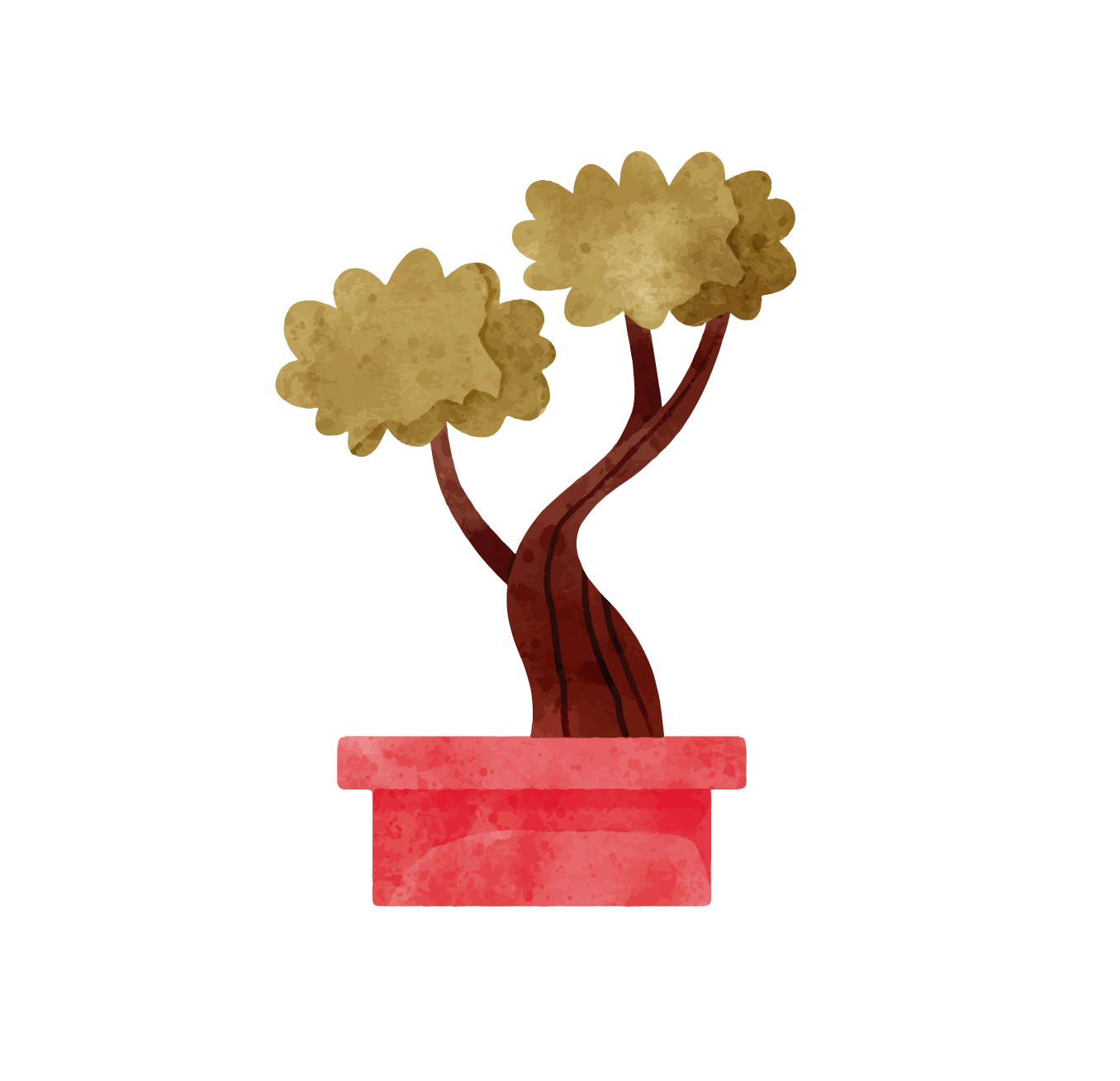 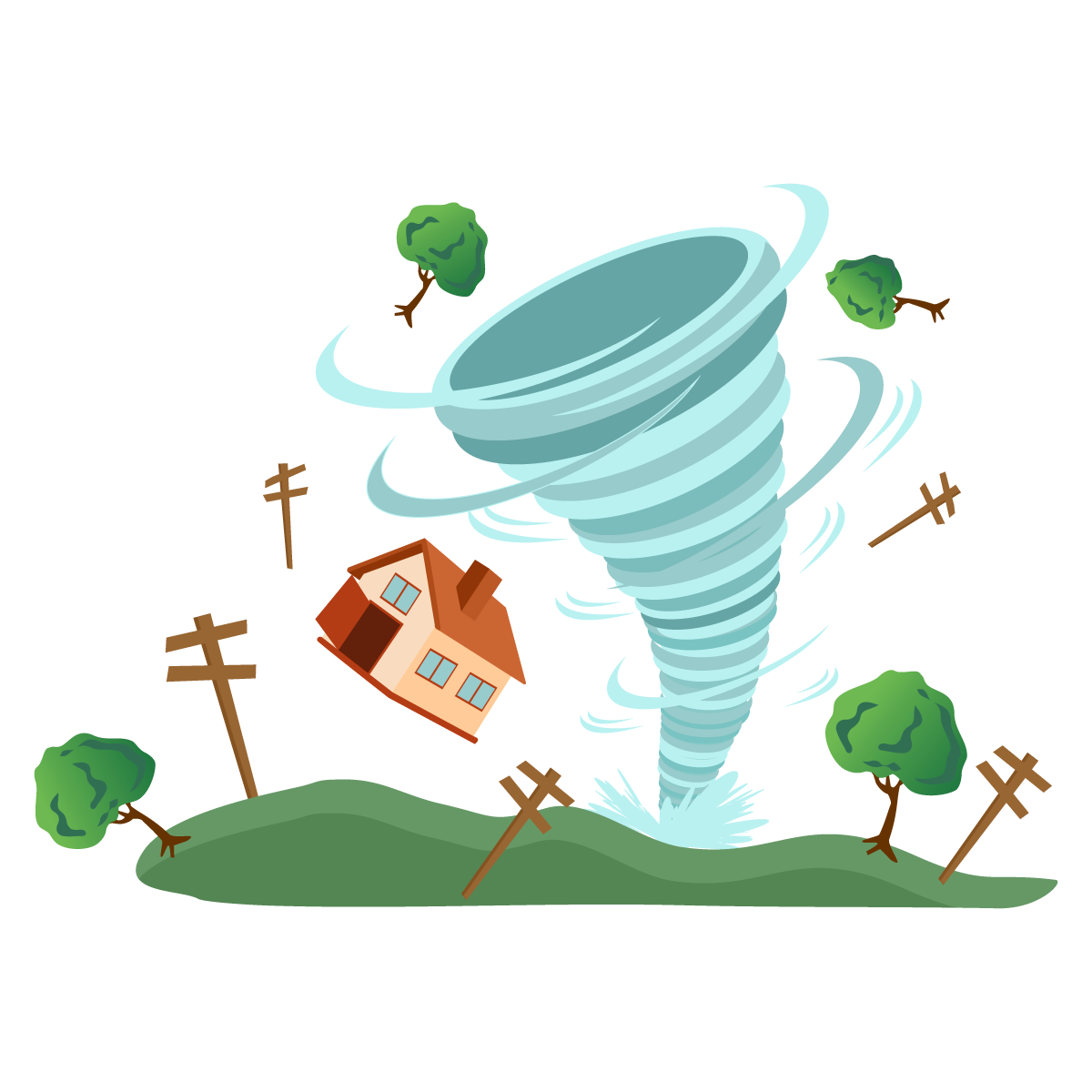 CHỦ ĐỀ 6: TRÁI ĐẤT VÀ BẦU TRỜI
BÀI 30
BÀI 30
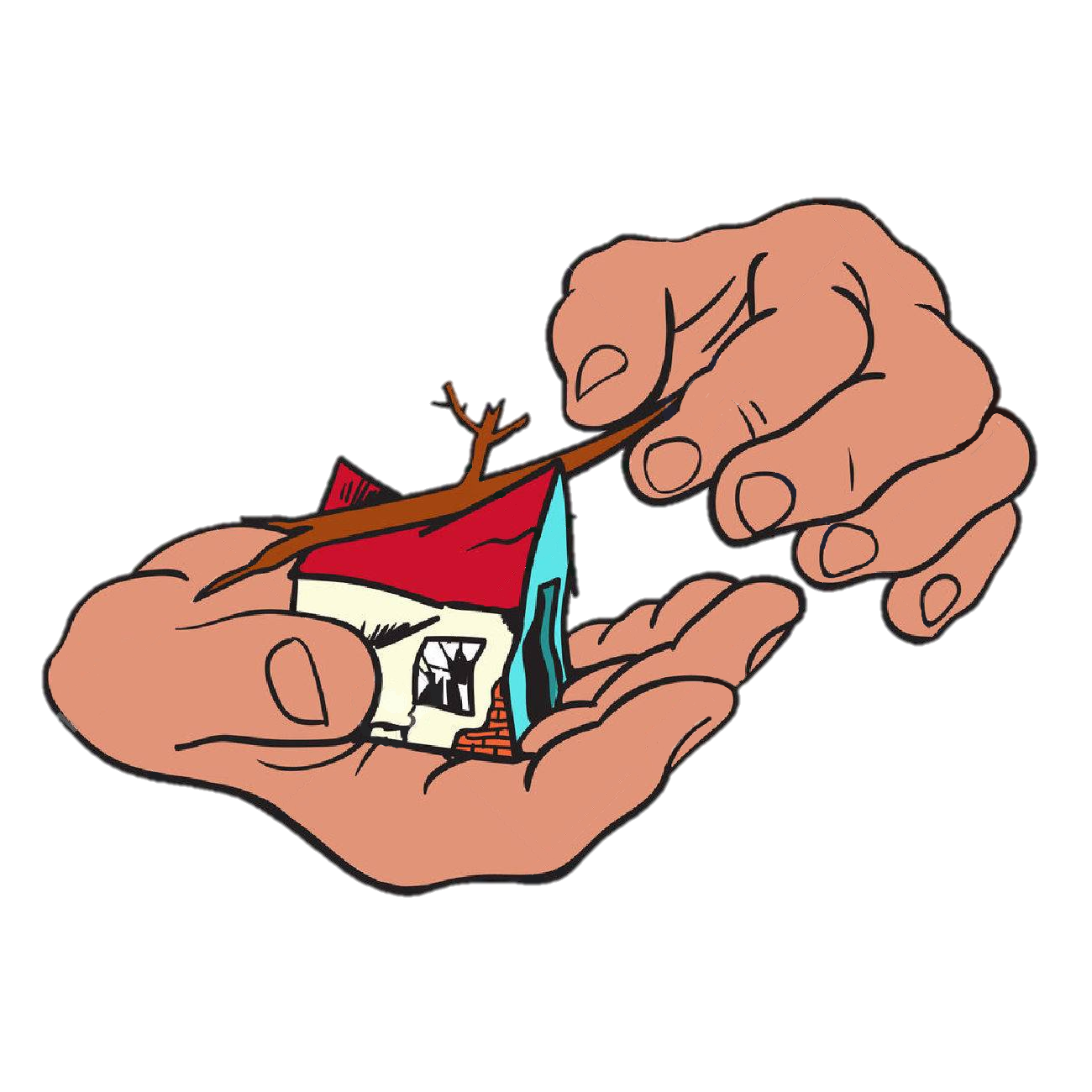 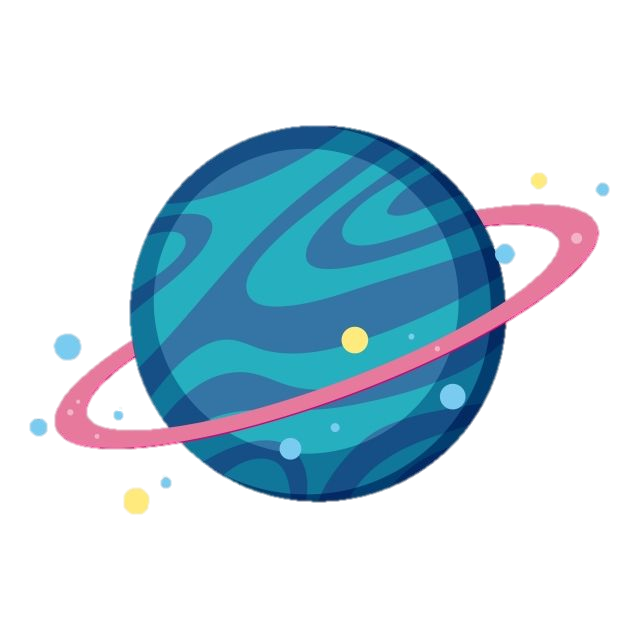 LUYỆN TẬP ỨNG PHÓ VỚI THIÊN TAI (tiết 1)
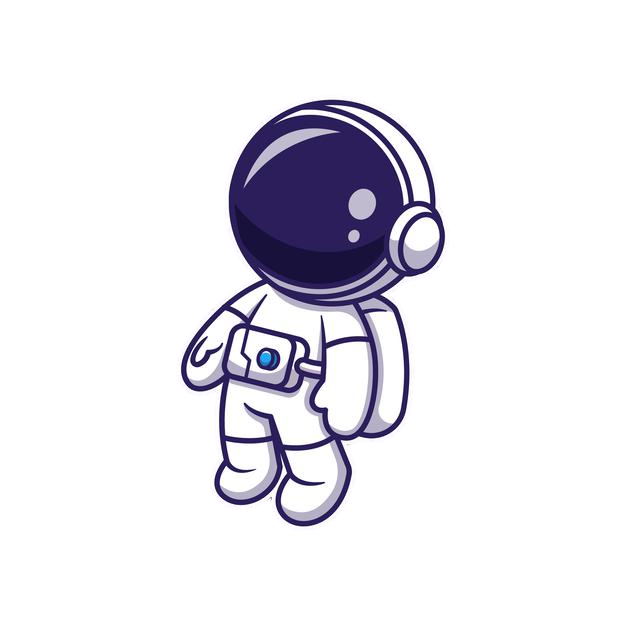 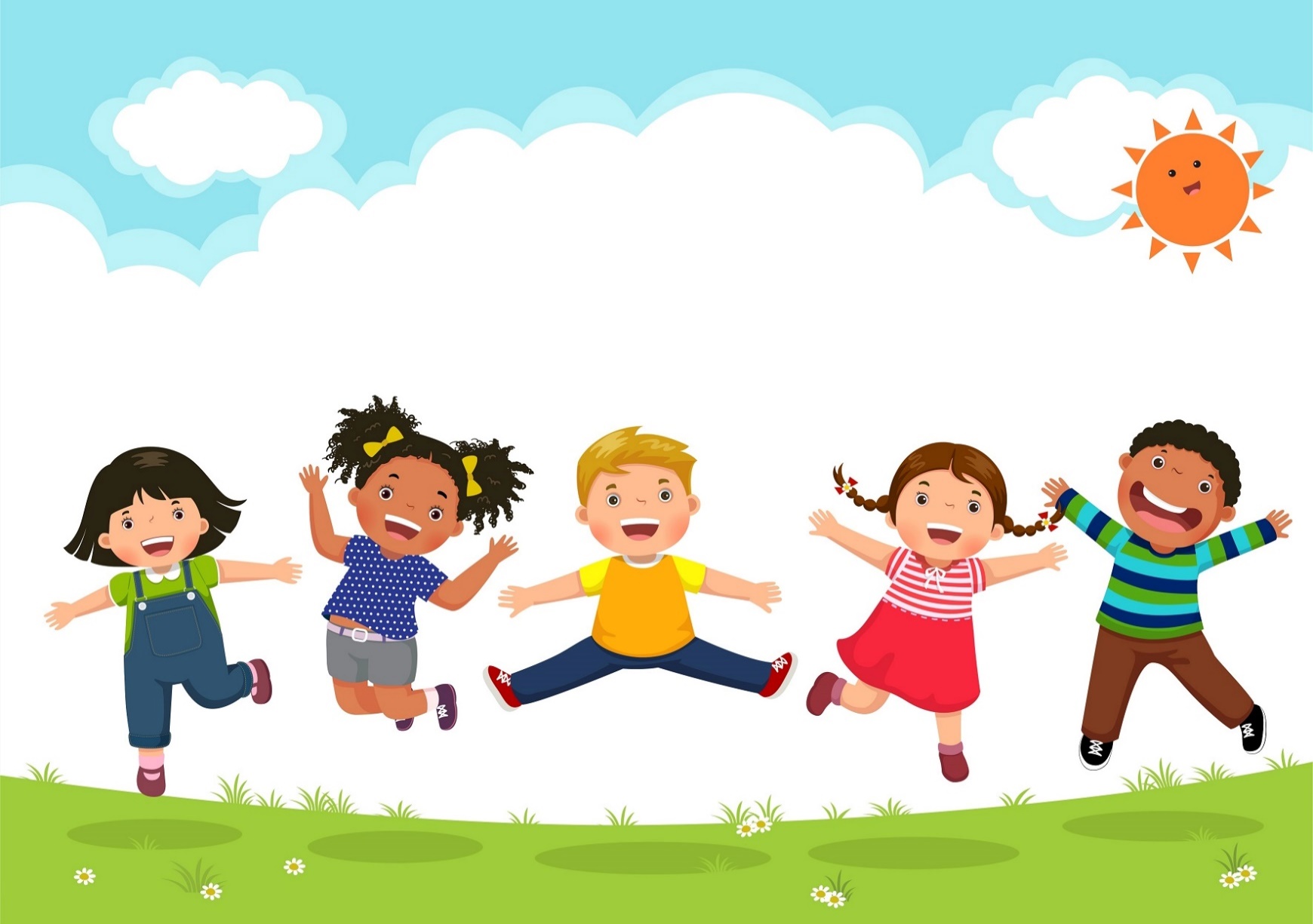 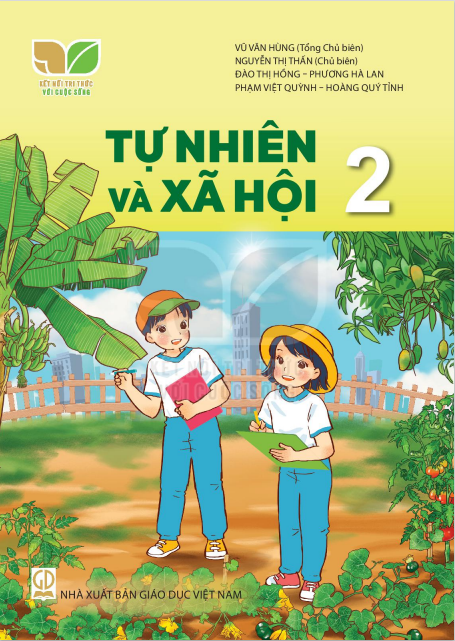 Nêu được một số cách ứng phó, nhằm giảm nhẹ những rủi ro do thiên tai gây ra ở địa phương.
 Luyện tập được một số cách ứng phó với những thiên tai thường xảy ra ở địa phương.
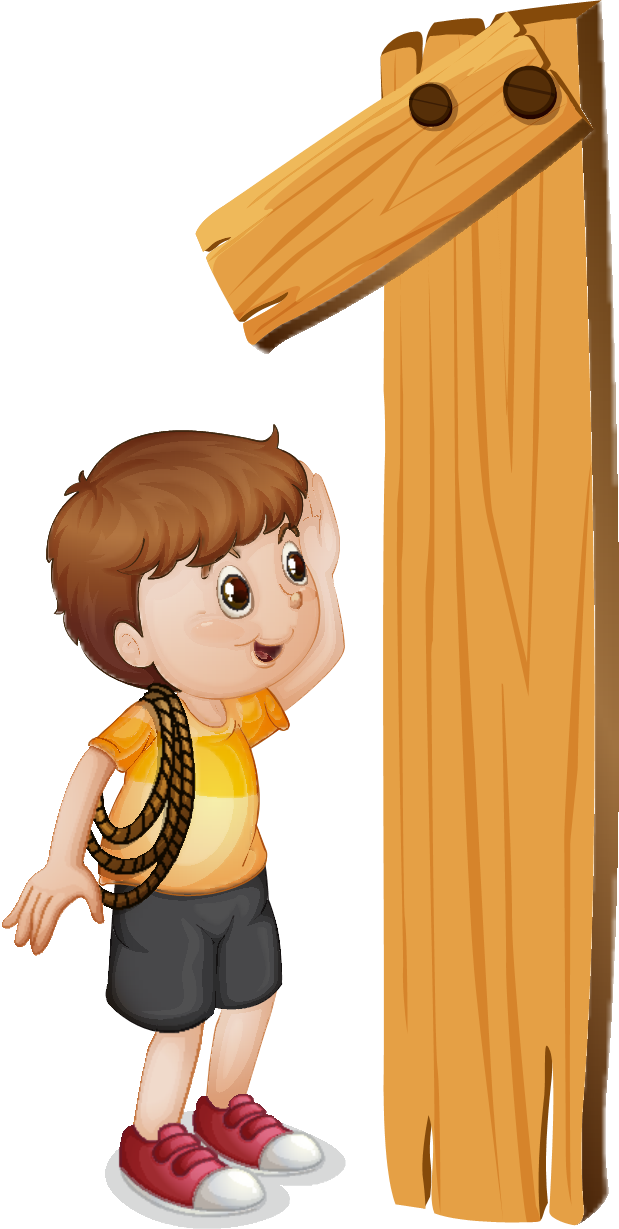 Yêu cầu cần đạt
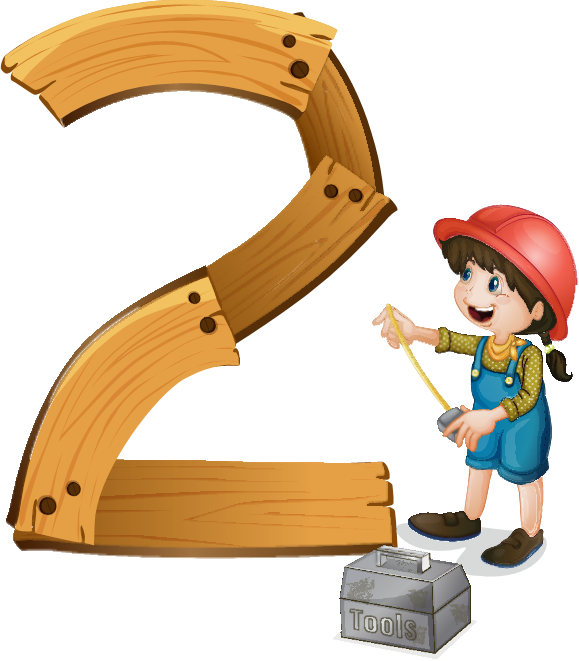 KHỞI ĐỘNG
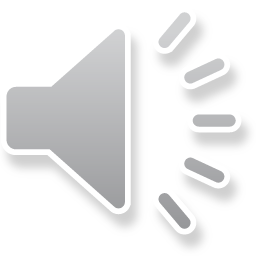 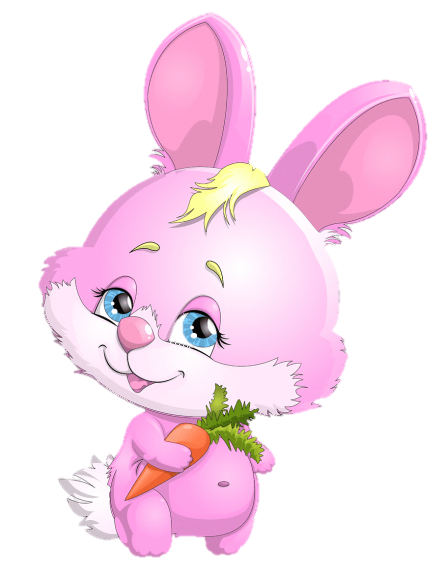 Hôm nay là sinh nhật Mina, các em hãy giúp thỏ con cắm một lọ hoa thật đẹp tặng cho Mina đáng yêu bằng cách trả lời các câu hỏi nhé.
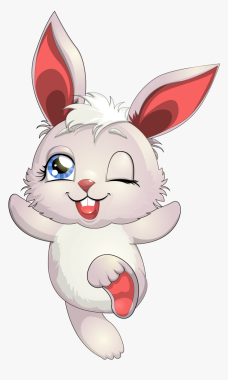 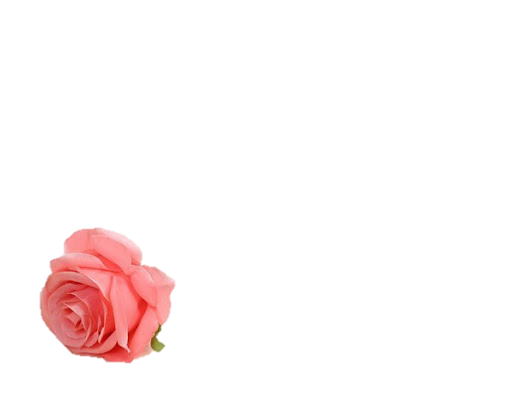 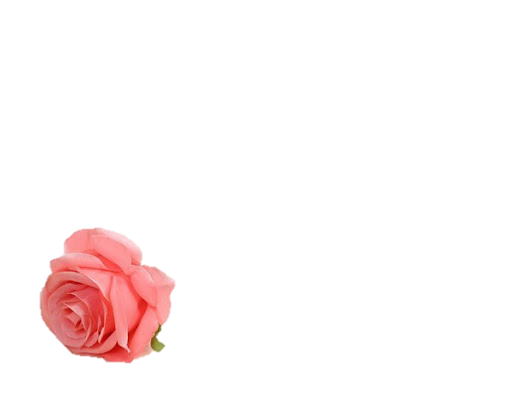 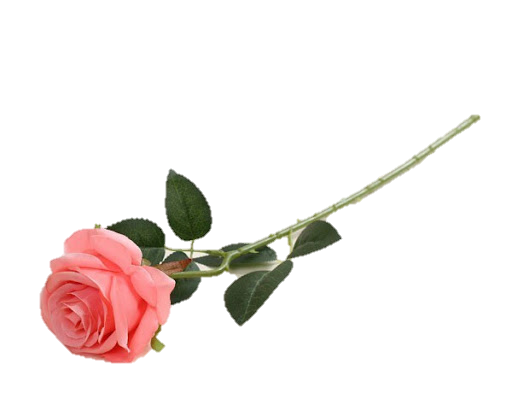 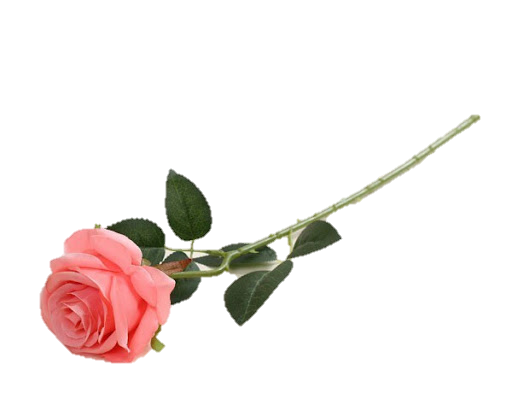 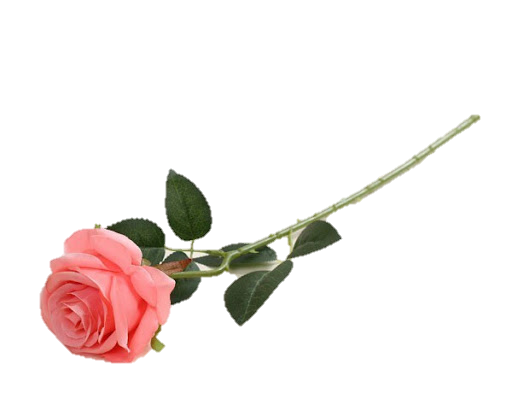 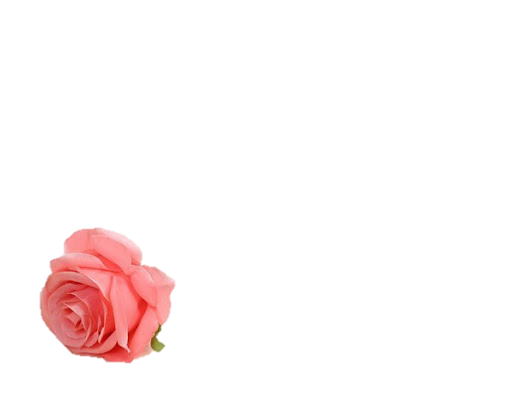 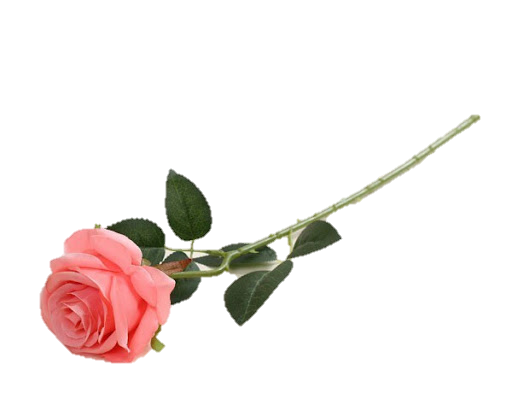 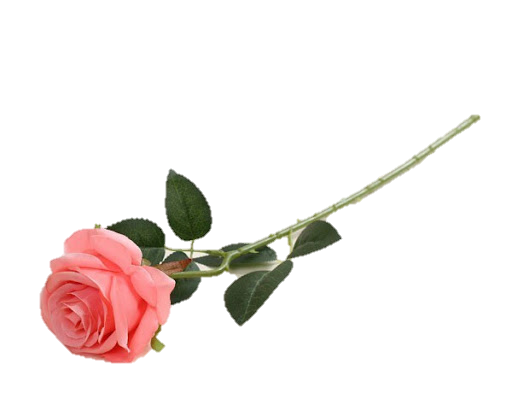 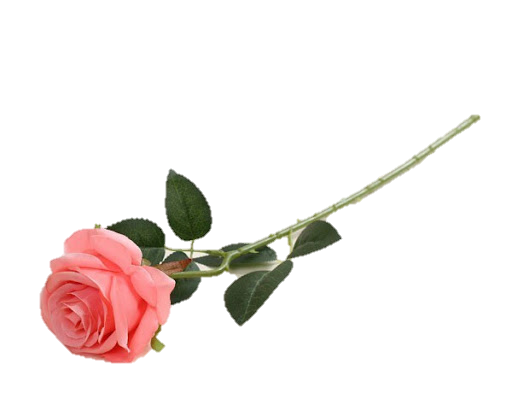 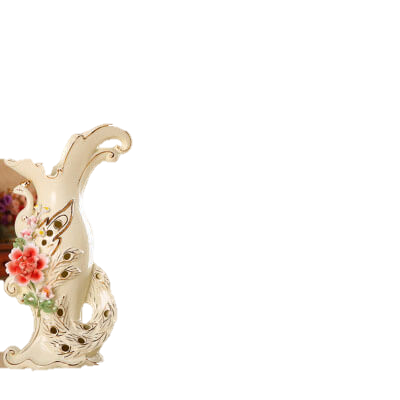 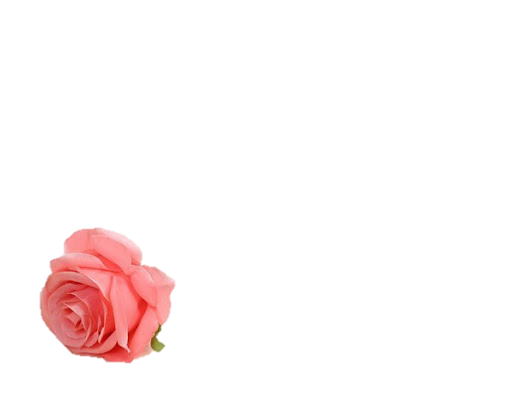 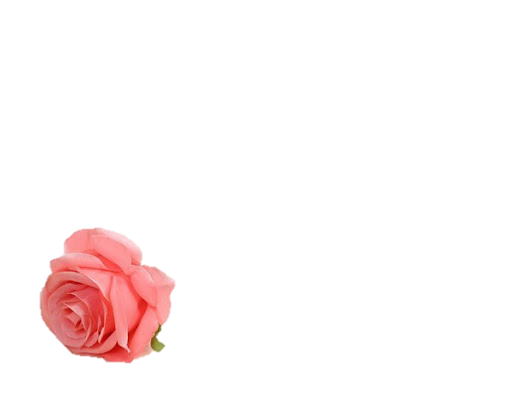 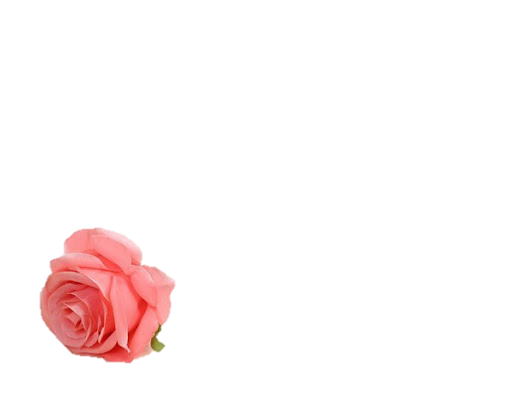 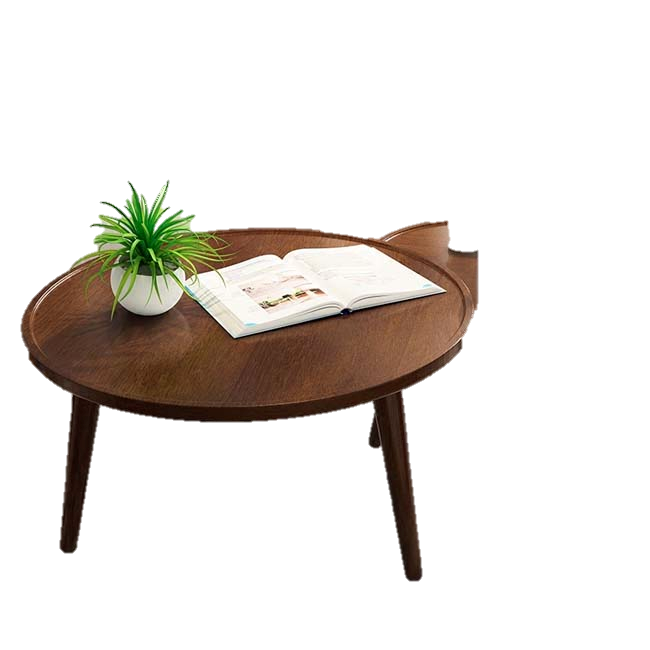 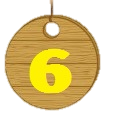 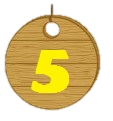 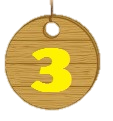 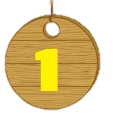 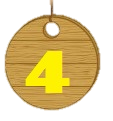 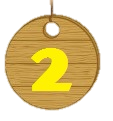 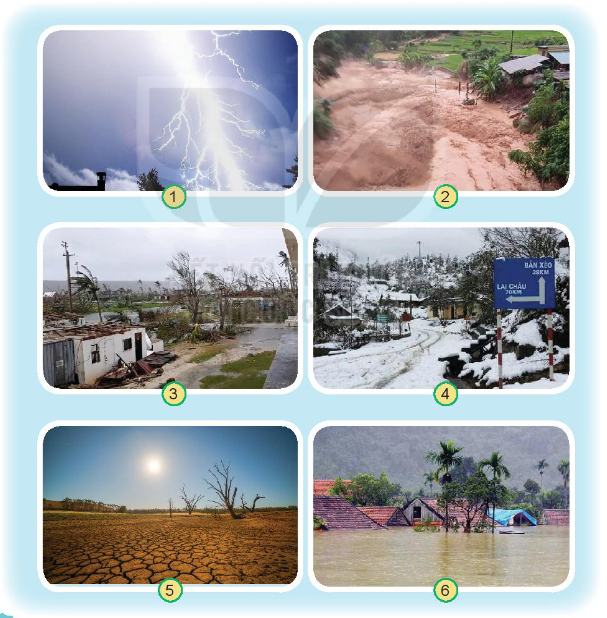 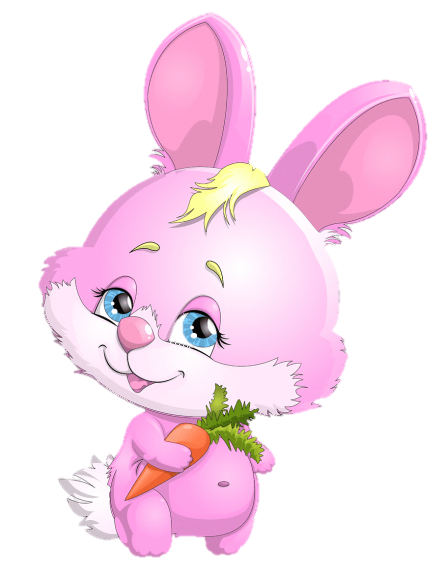 Đây là hiện tượng gì?
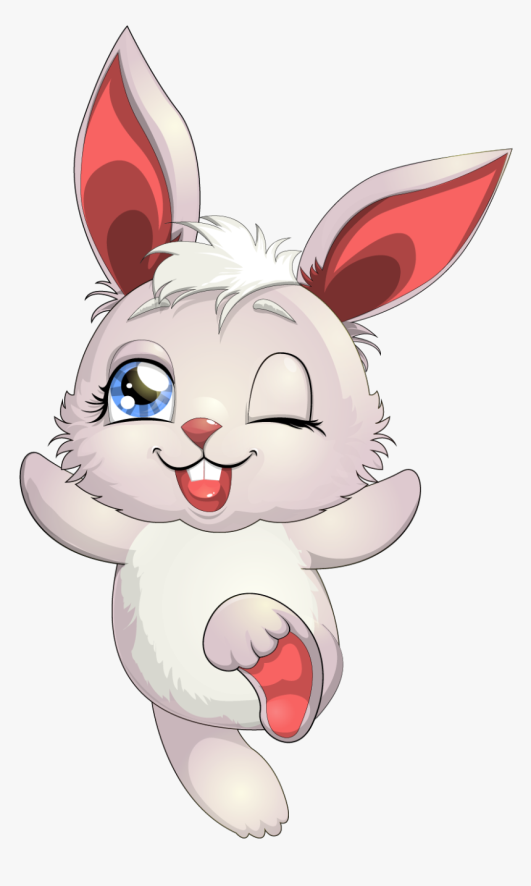 Sạt lở đất
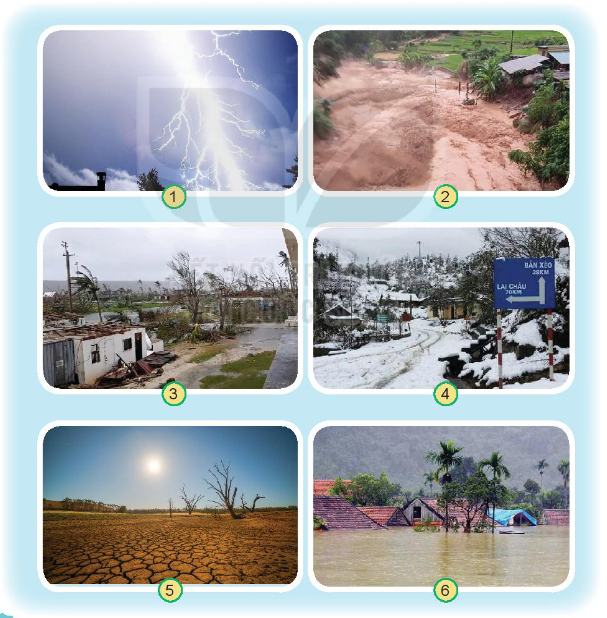 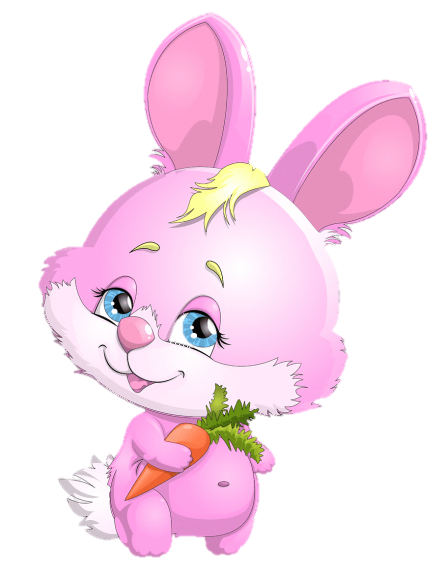 Đây là hiện tượng gì?
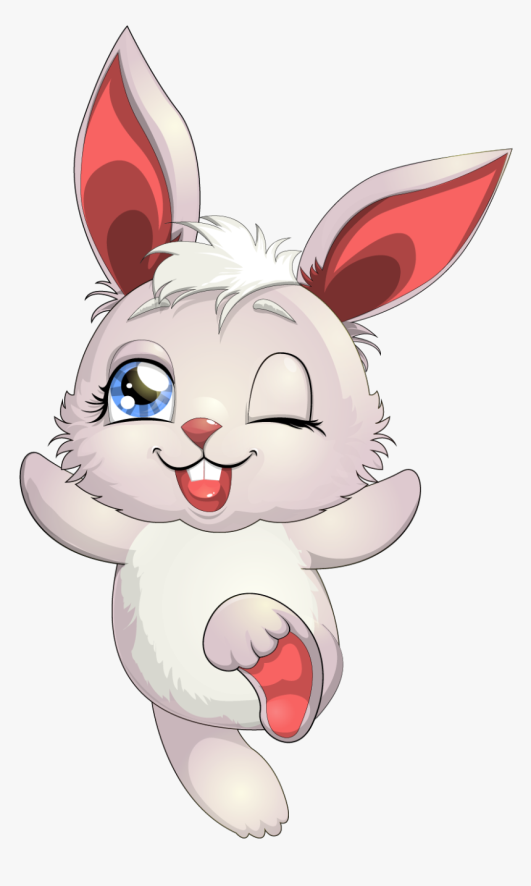 Giông sét
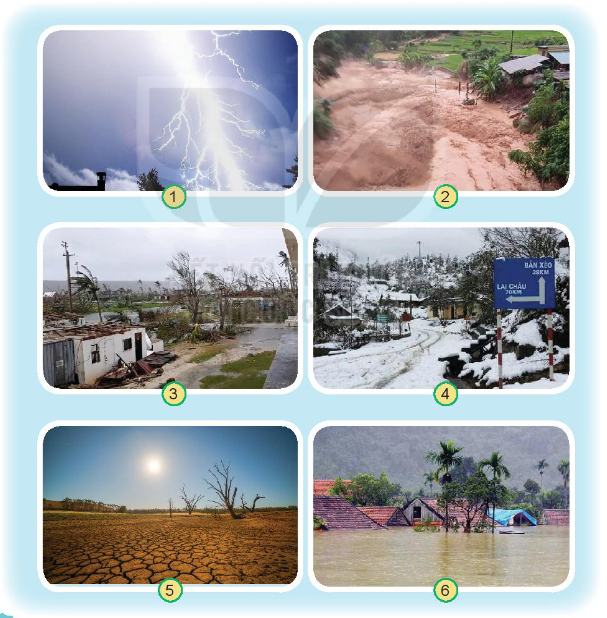 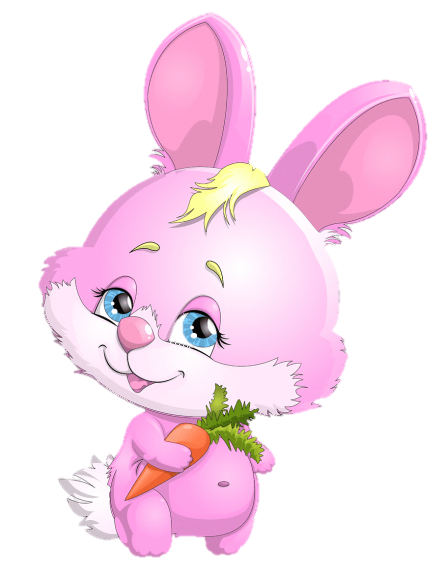 Đây là hiện tượng gì?
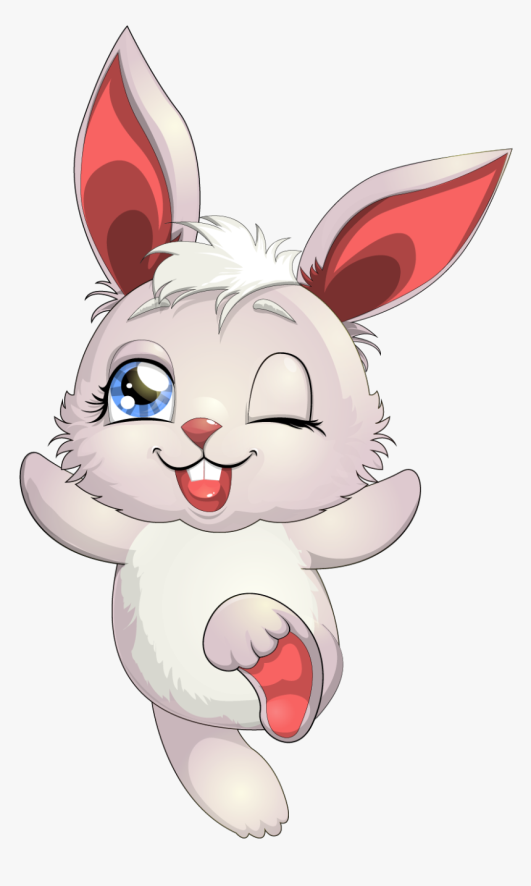 Gió bão
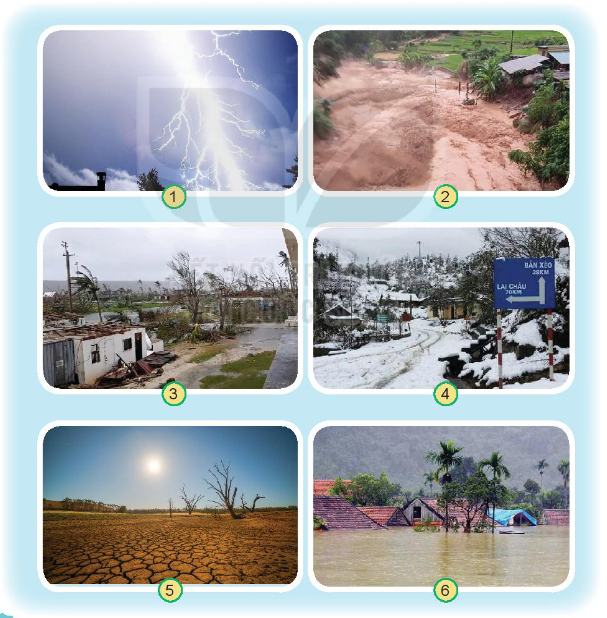 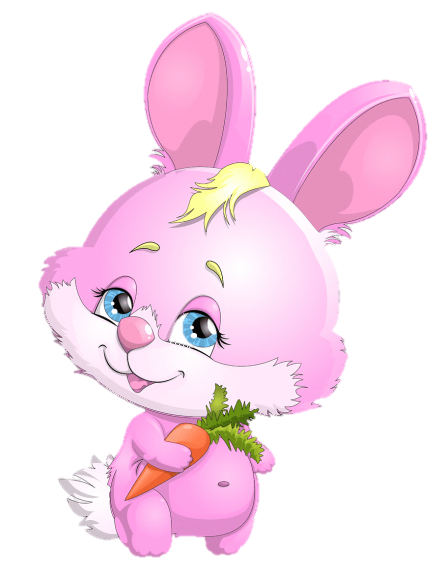 Đây là hiện tượng gì?
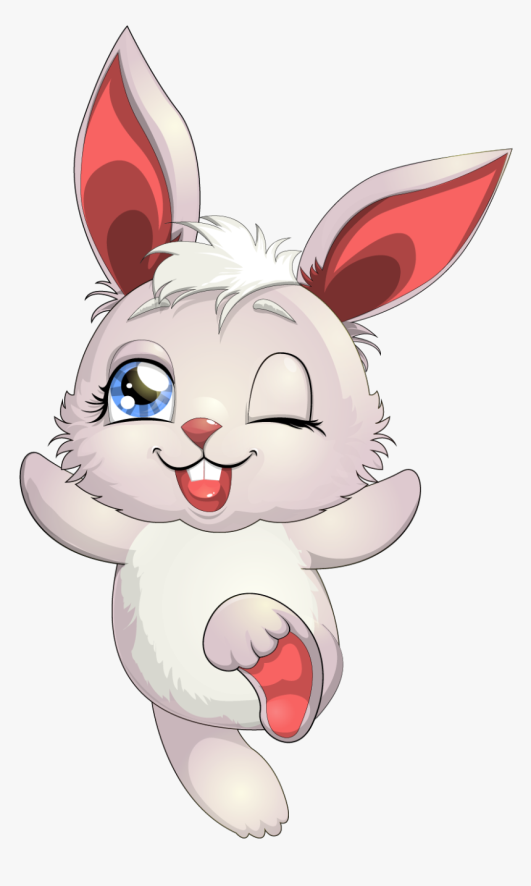 Tuyết
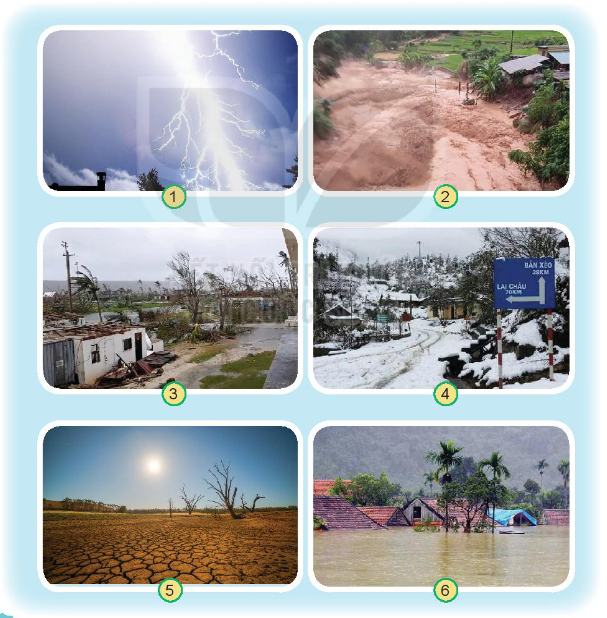 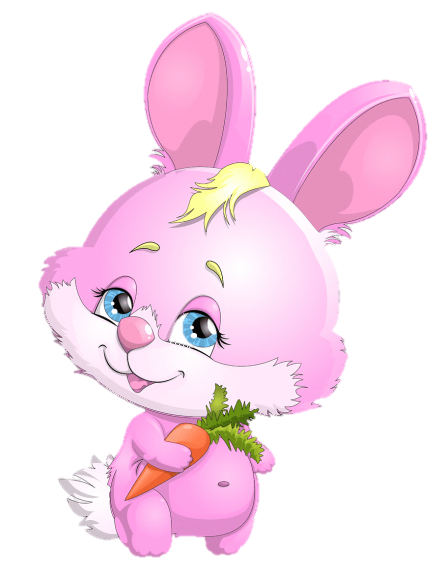 Đây là hiện tượng gì?
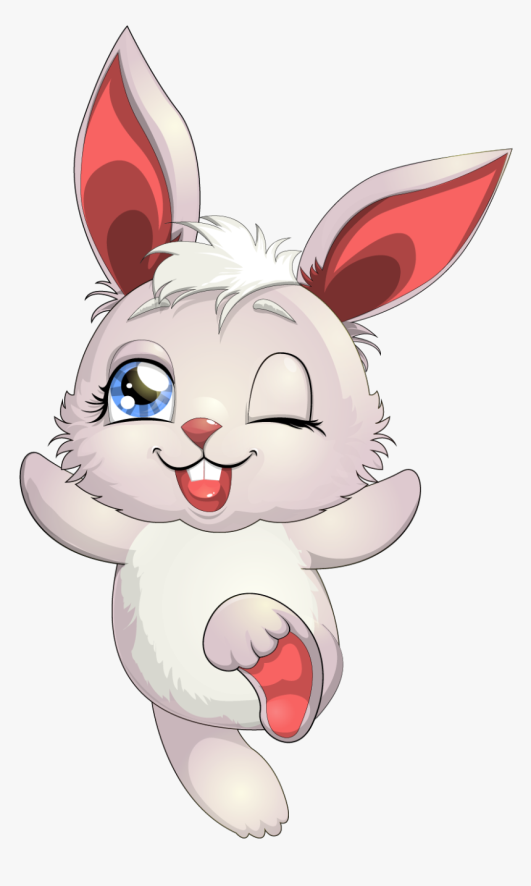 Hạn hán
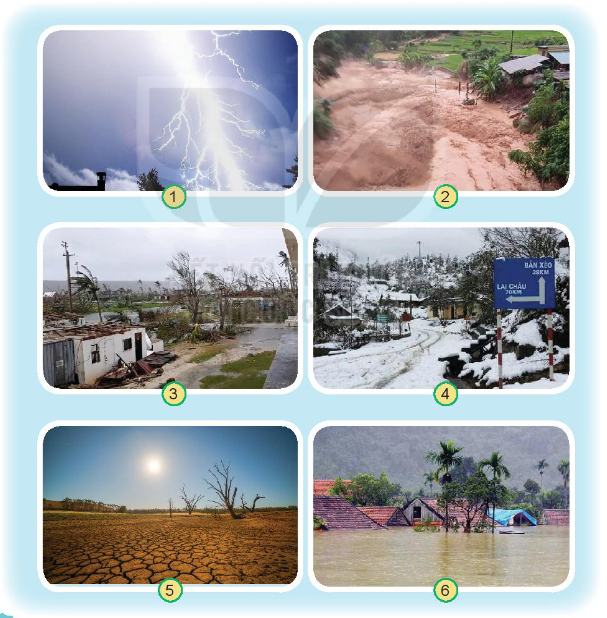 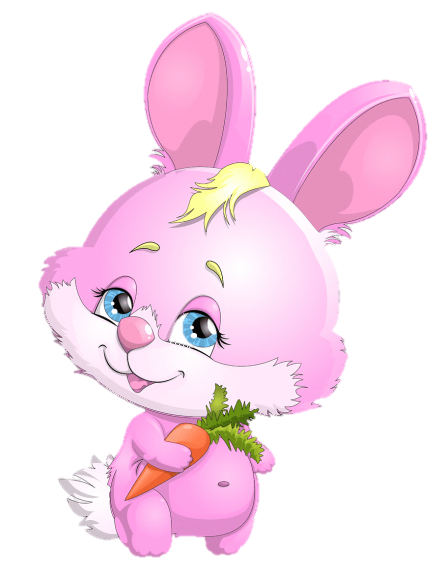 Đây là thiên tai nào?
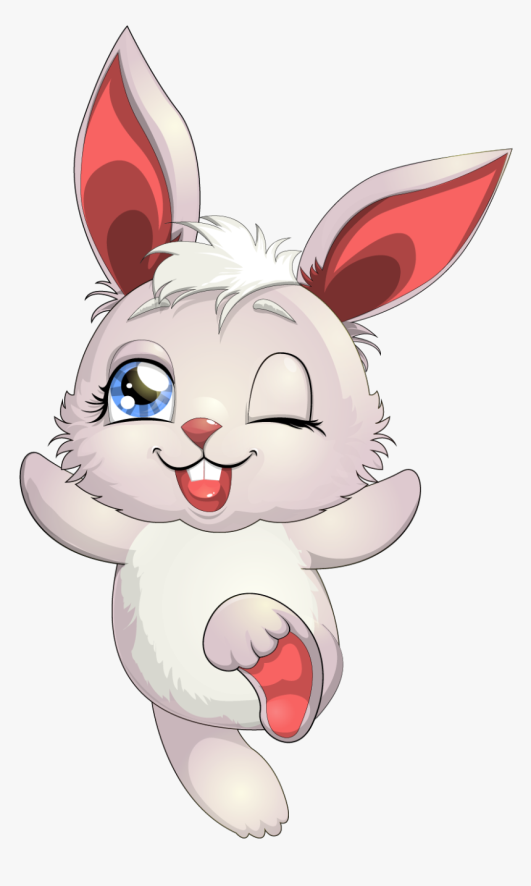 Lũ lụt
Hình bên miêu tả những thiệt hại do thiên tai nào gây ra? Theo em, chúng ta cần làm gì để ứng phó với thiên tai đó?
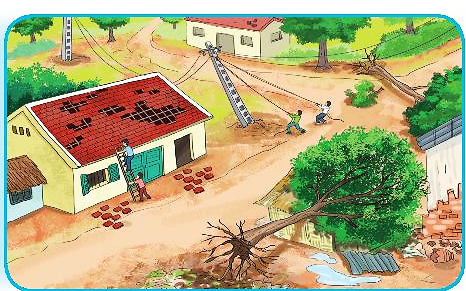 Cột điện, cây đổ
Bay ngói trên mái nhà
Thiệt hại do bão gây ra
Quan sát các hình dưới đây và nêu các biện pháp phòng tránh thiên tai.
Việc làm trong mmỗi hình để ứng phó với thiên tai nào?
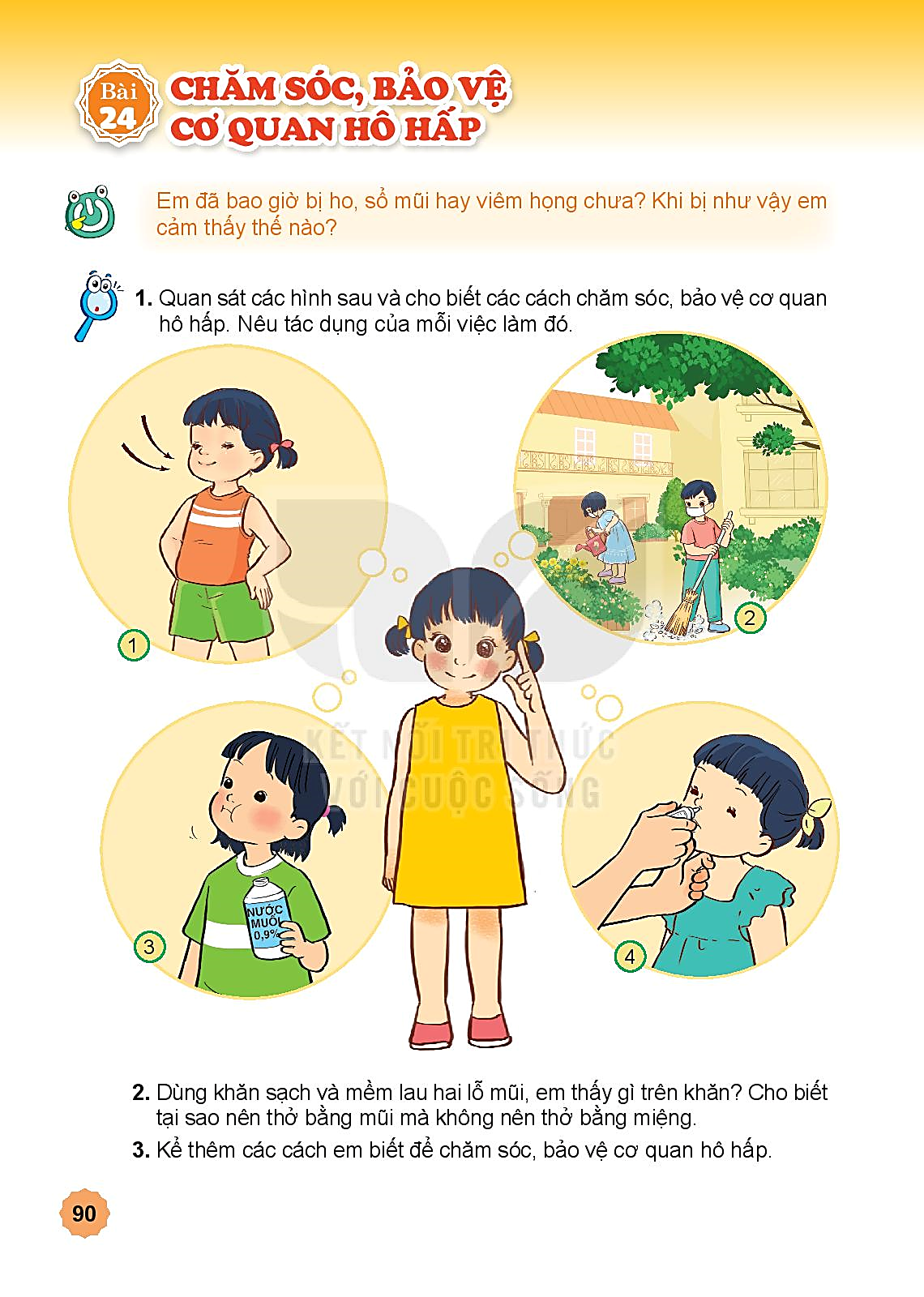 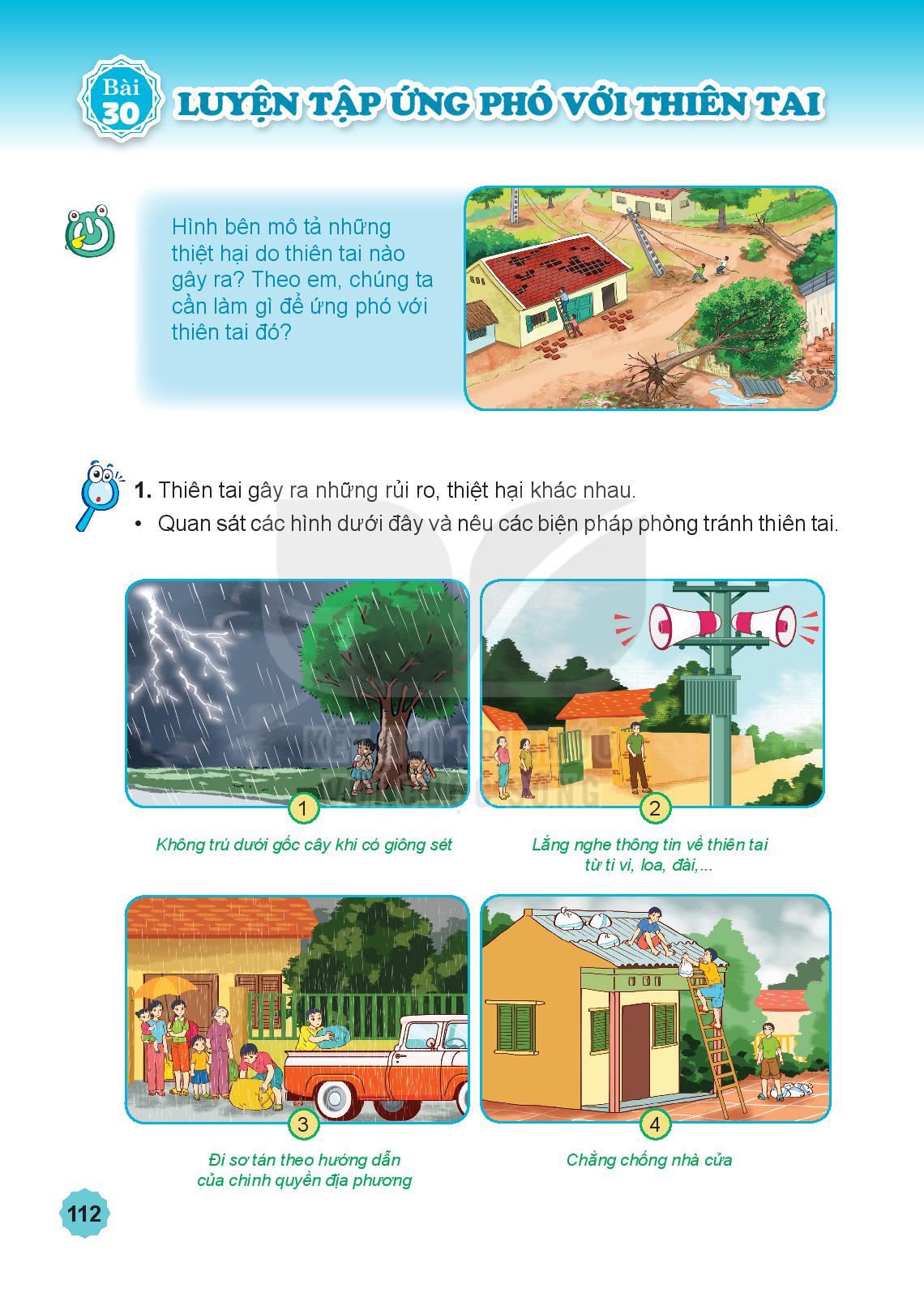 Không trú mưa dưới gốc cây khi có giông sét
Lắng nghe thông tin về thiên tai từ tivi, loa, đài,…
Giông sét, bão
Tất cả các loại thiên tai
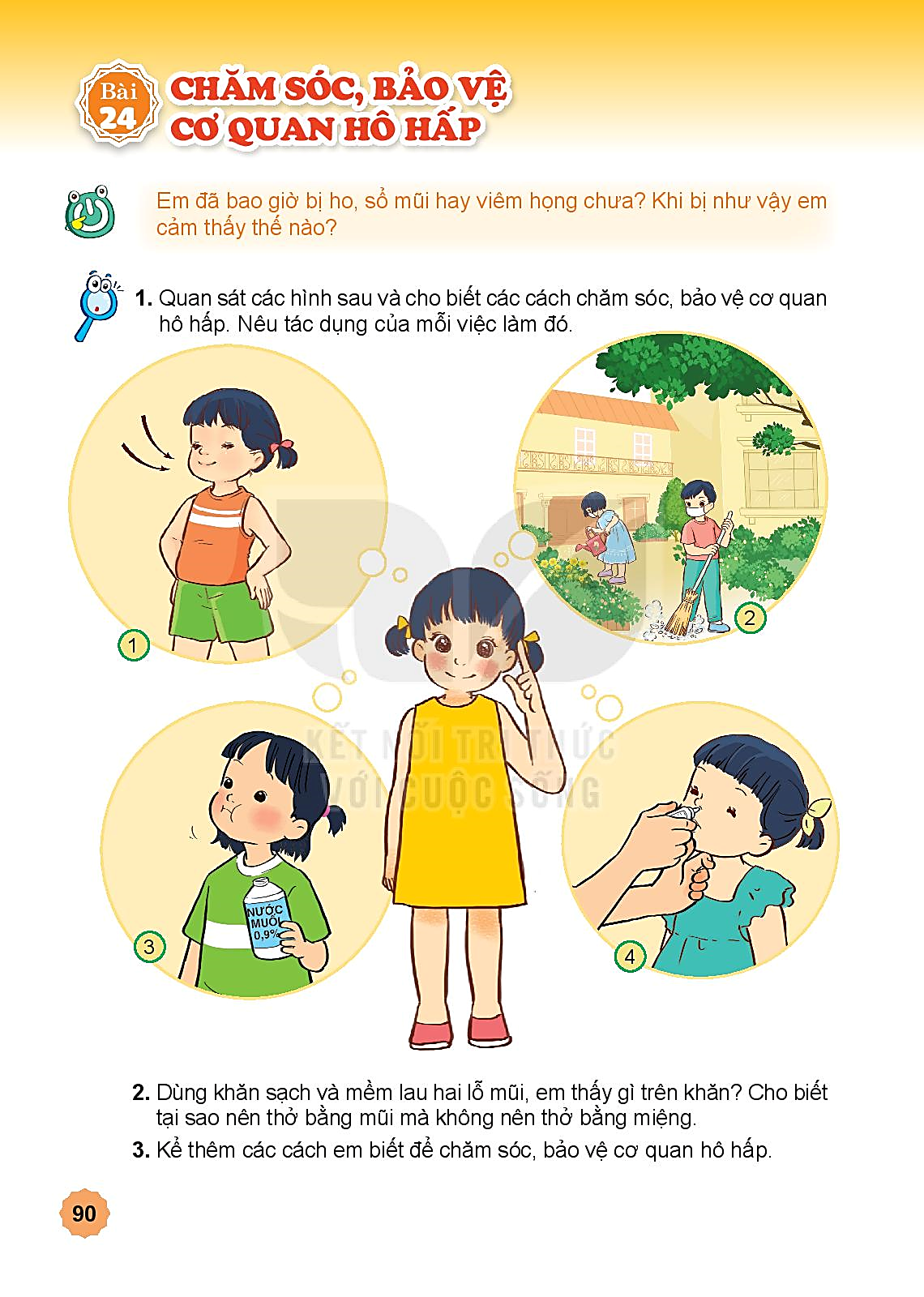 Nêu các biện pháp phòng tránh thiên tai
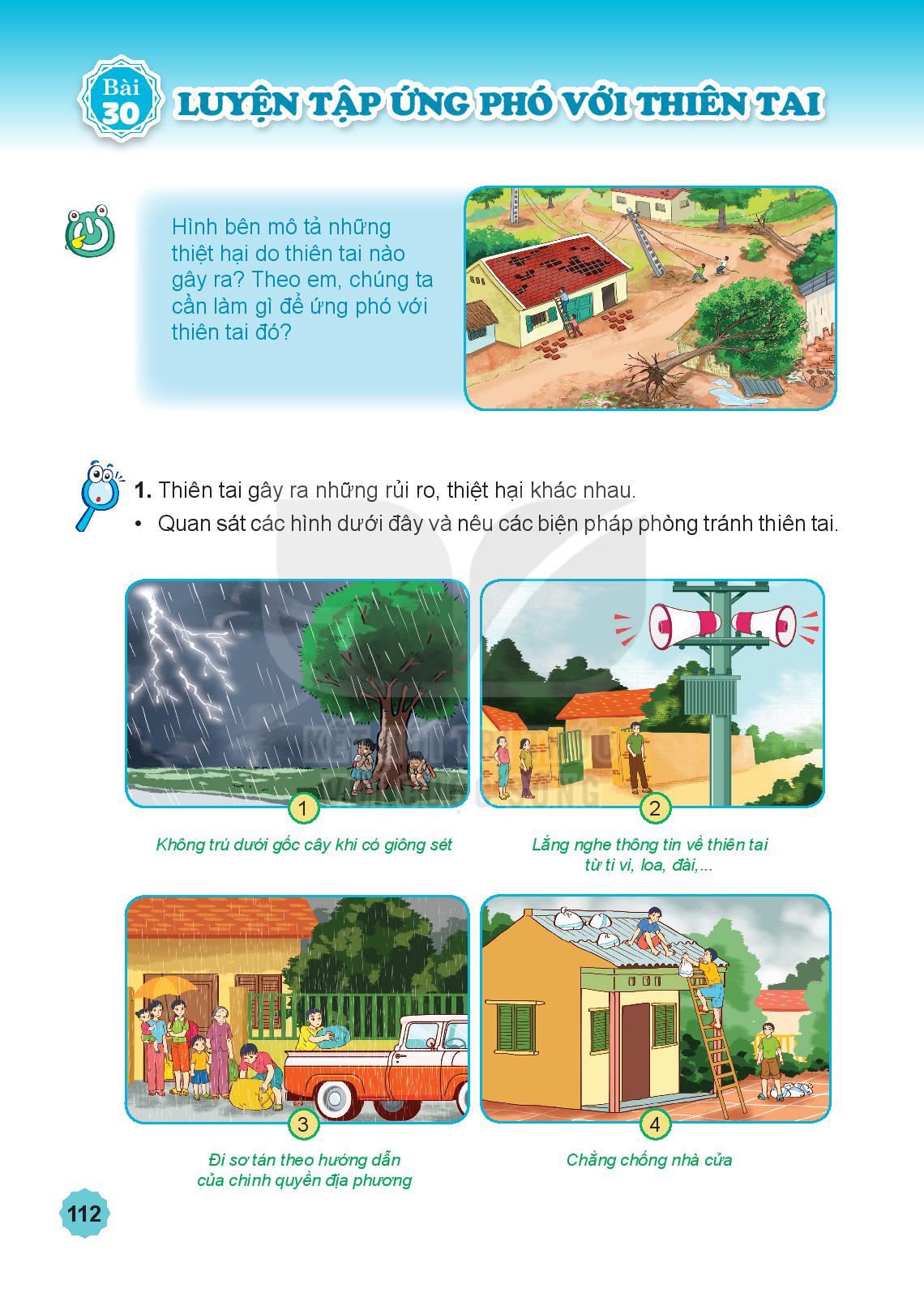 Đi sơ tán theo hướng dẫn của chính quyền địa phương
Chằng chống nhà cửa
Giông, bão
Tất cả các loại thiên tai
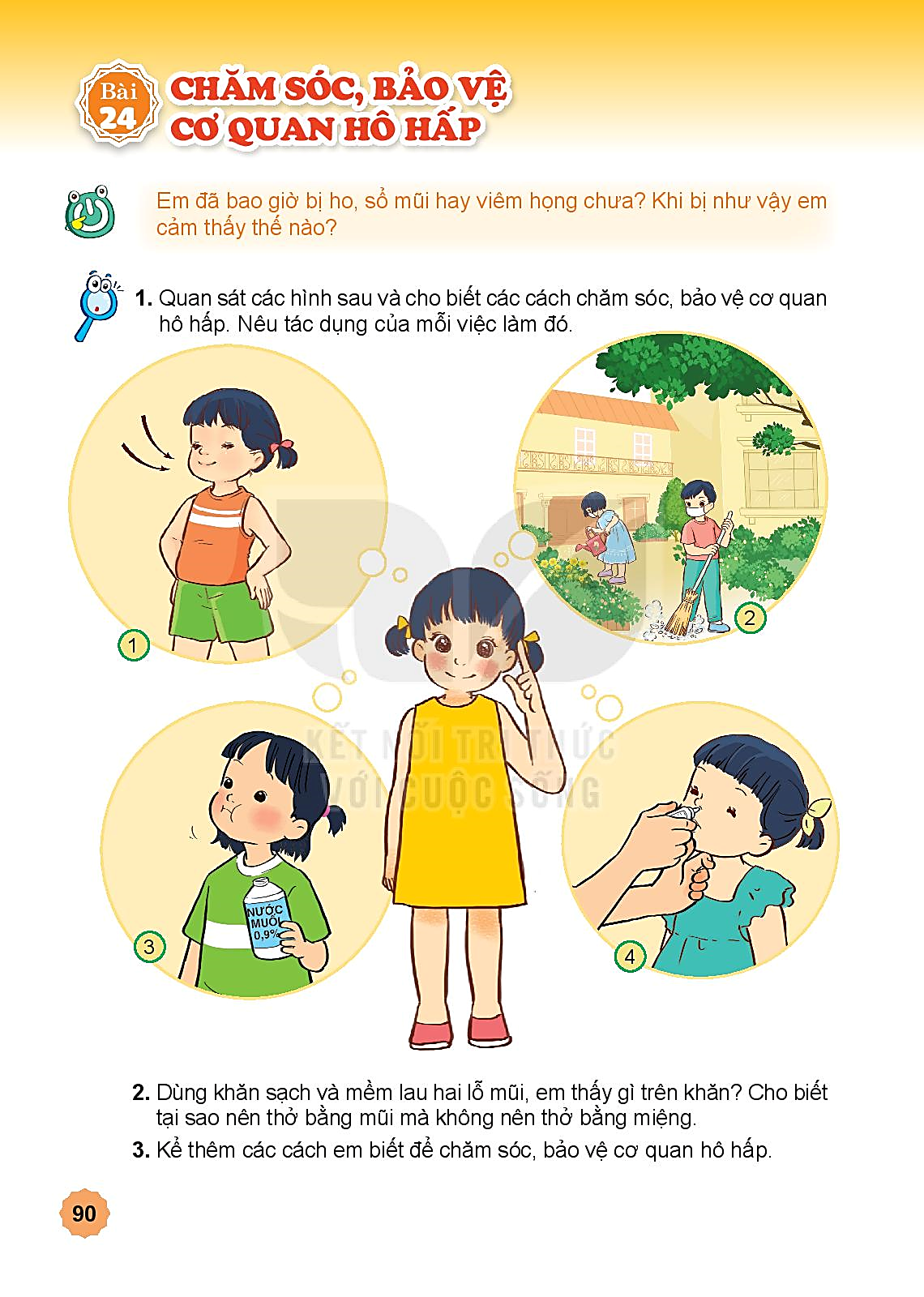 Nêu các biện pháp phòng tránh thiên tai
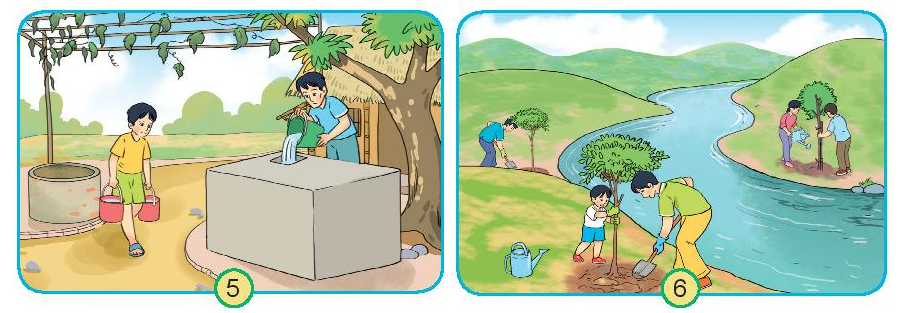 Tích trữ nước sạch
Trồng cây
- Hạn hán
Lũ lụt, lũ quét, sạt lở đất
2. Quan sát và cho biết các bạn trong mỗi hình sau gặp thiên tai nào? Nhận xét cách xử lí của các bạn trong mỗi hình.
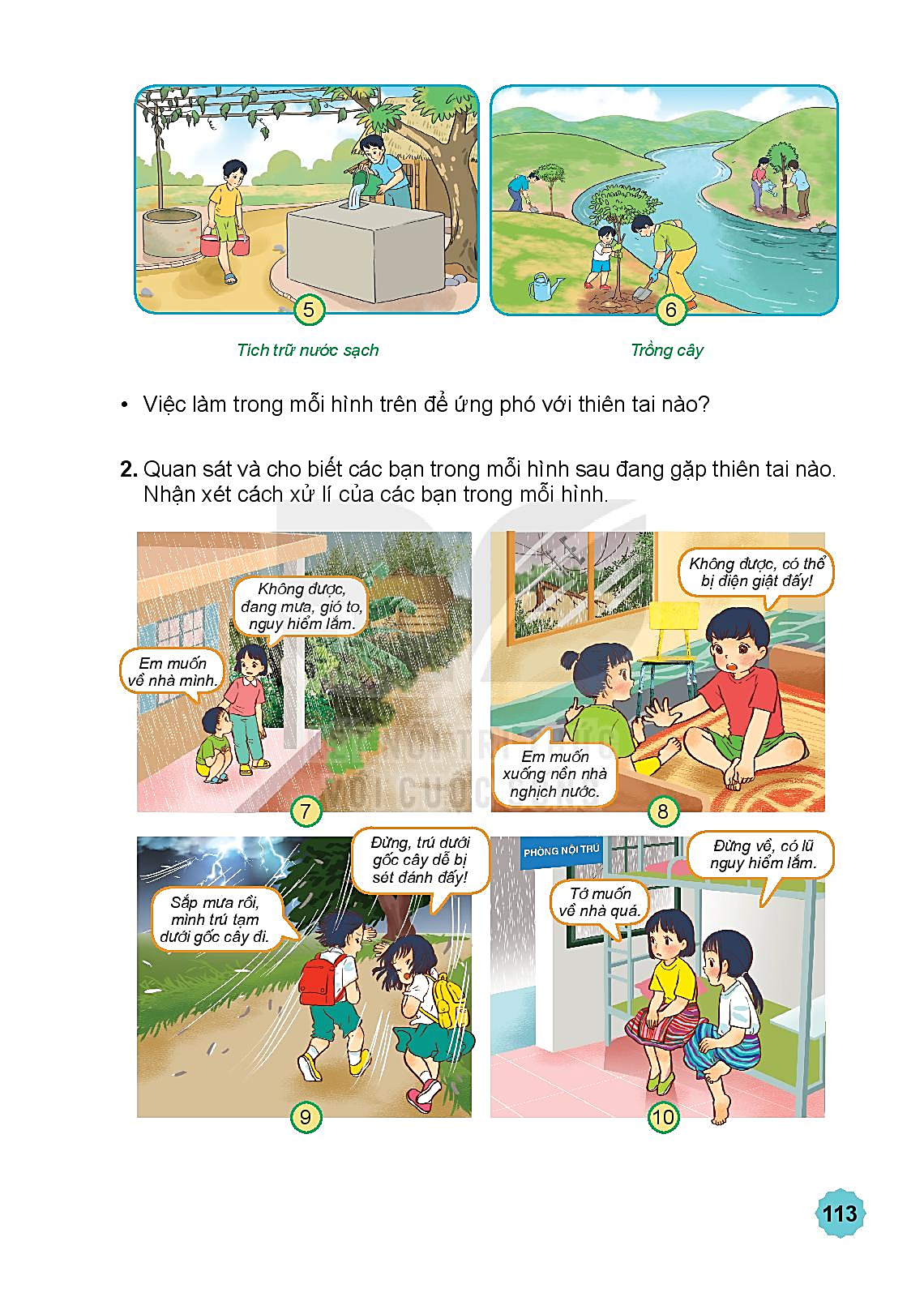 Giông sét, bão
Bão, lụt
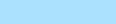 2. Quan sát và cho biết các bạn trong mỗi hình sau gặp thiên tai nào? Nhận xét cách xử lí của các bạn trong mỗi hình.
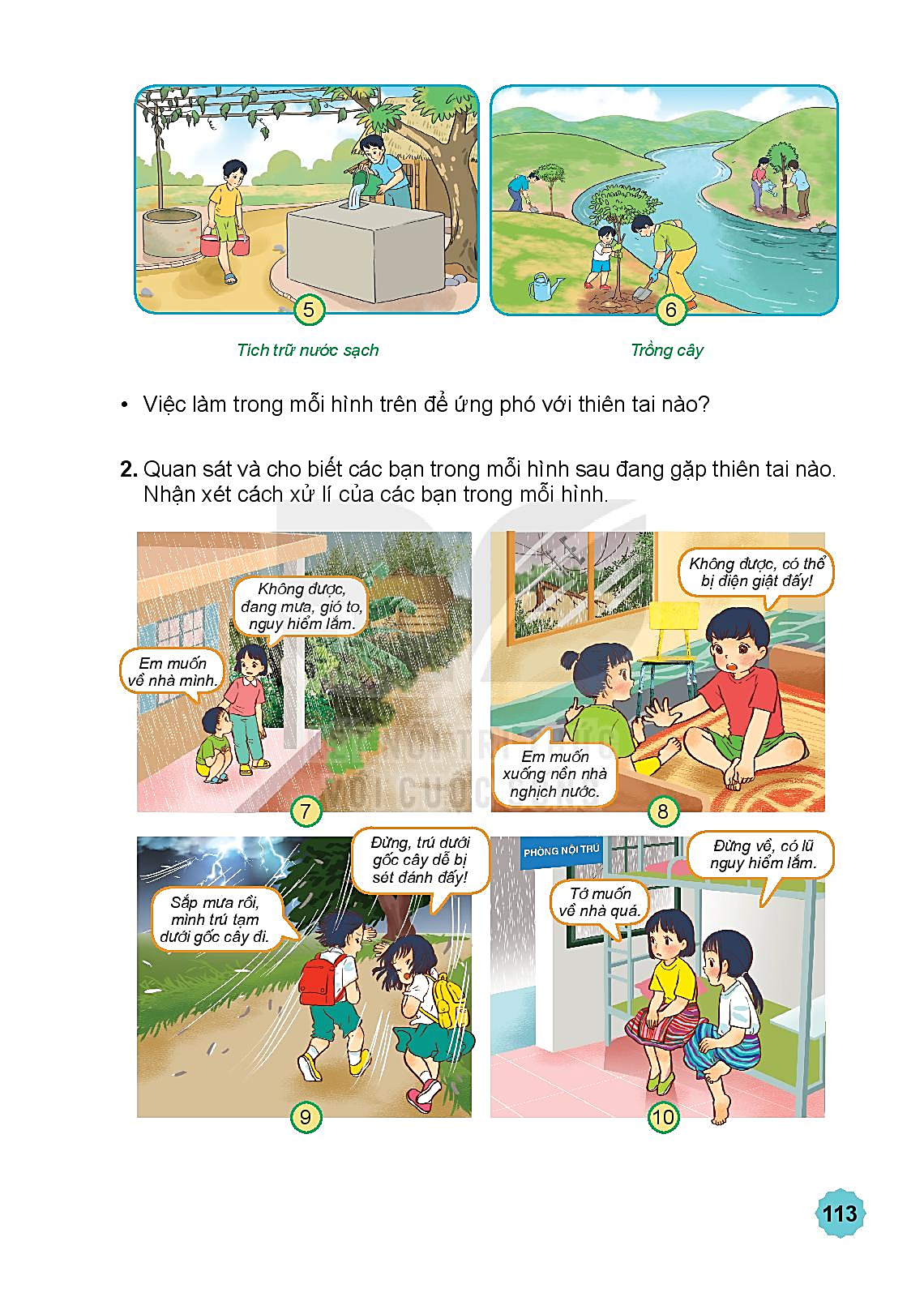 Giông sét
Bão, lụt
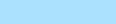 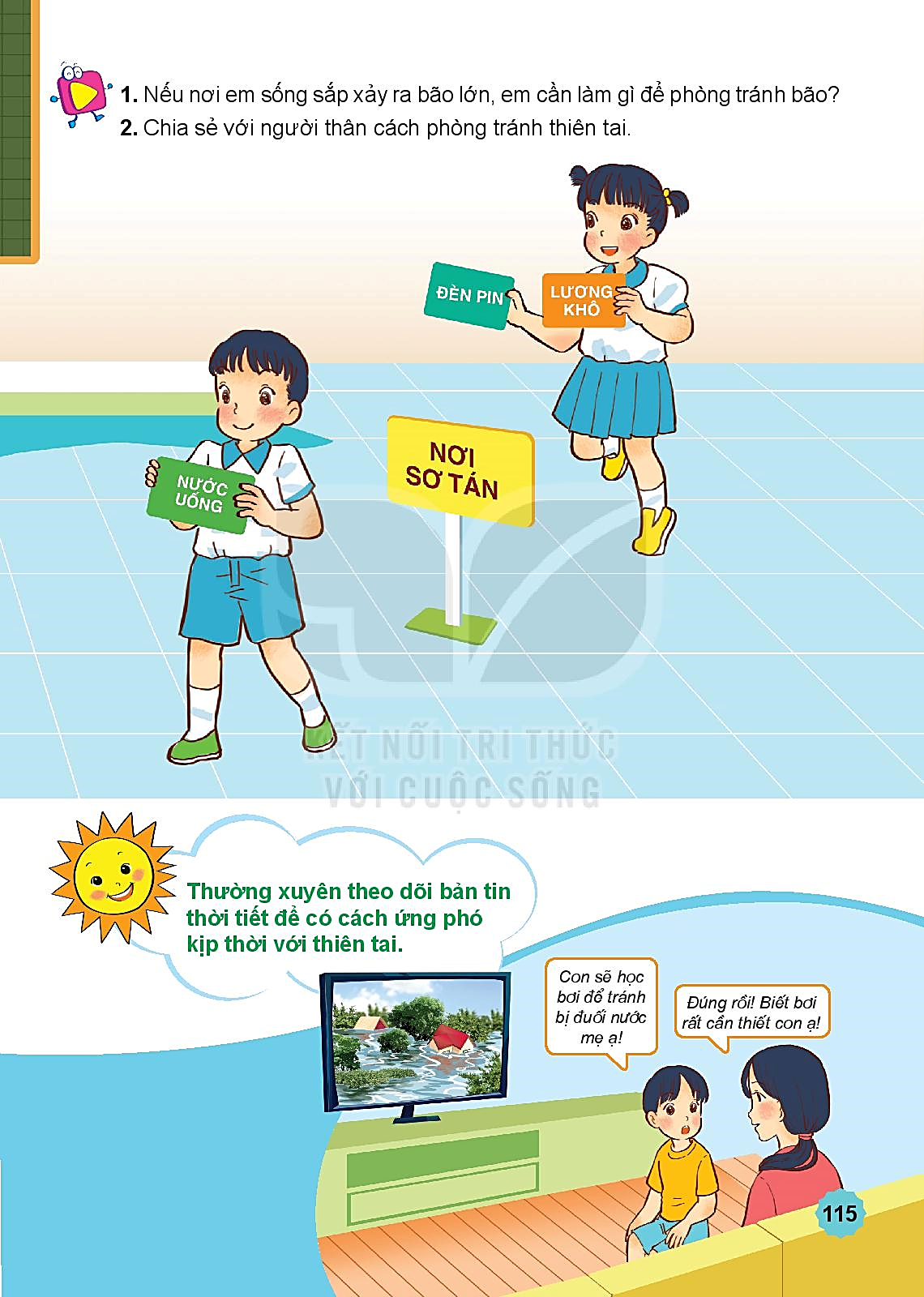 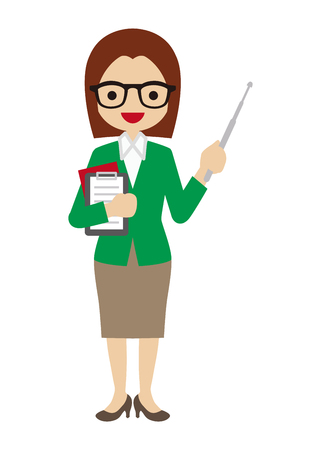 Em đã học được gì?
Nêu được một số cách ứng phó, nhằm giảm nhẹ những rủi ro do thiên tai gây ra ở địa phương.
Luyện tập được một số cách ứng phó với những thiên tai thường xảy ra ở địa phương.
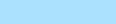 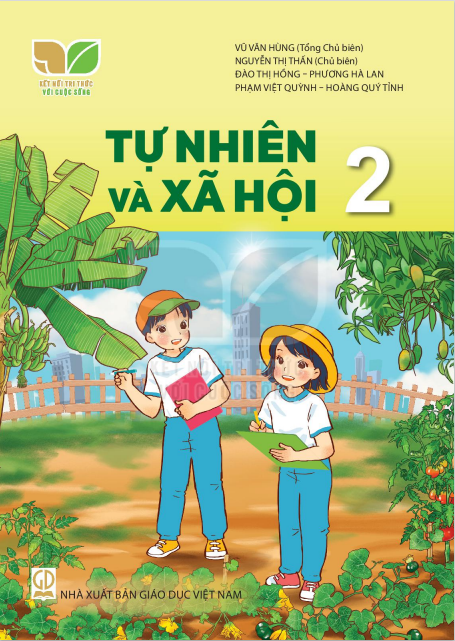 Nêu được một số cách ứng phó, nhằm giảm nhẹ những rủi ro do thiên tai gây ra ở địa phương.
 Luyện tập được một số cách ứng phó với những thiên tai thường xảy ra ở địa phương.
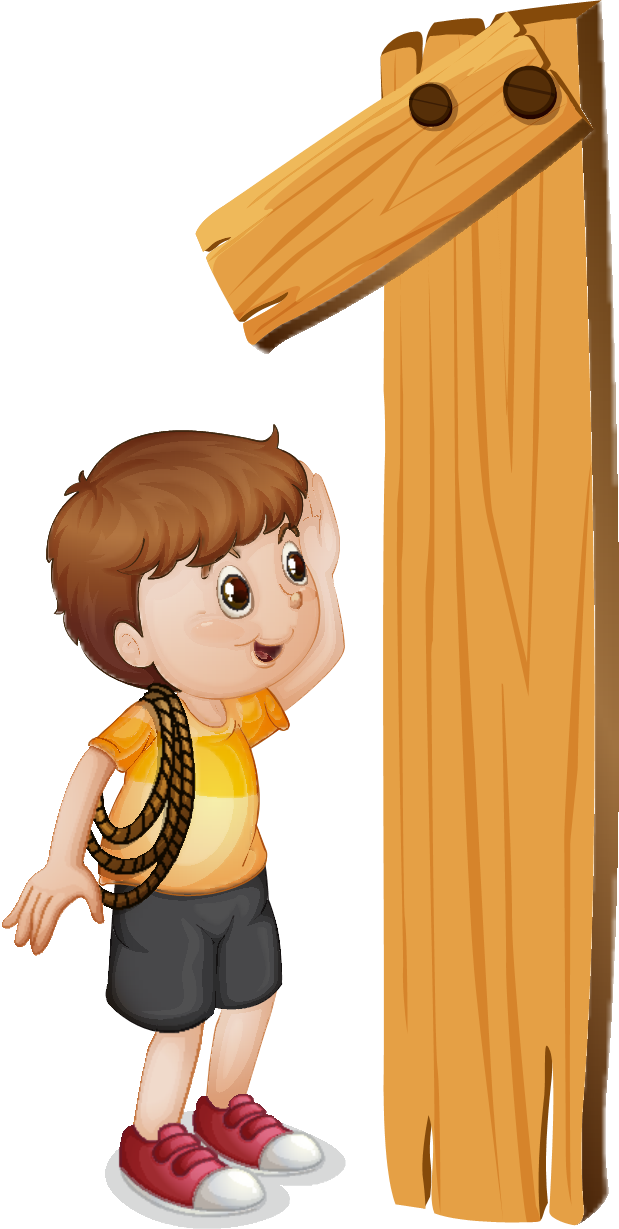 Yêu cầu cần đạt
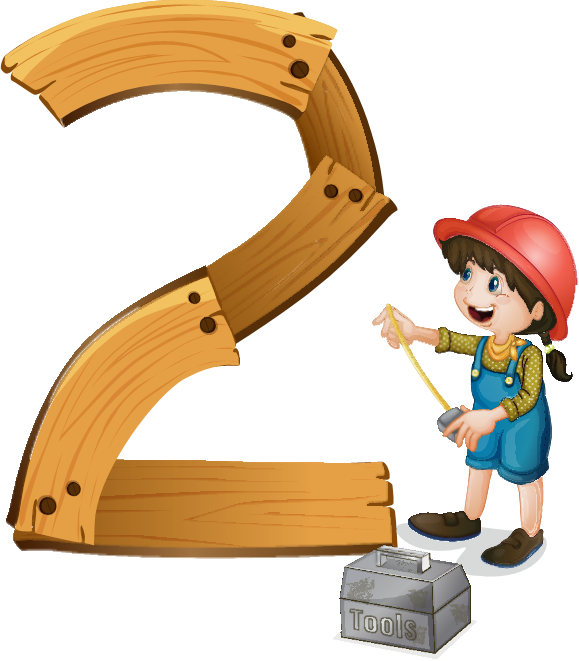 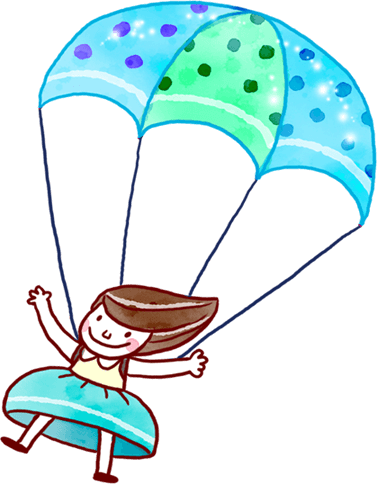 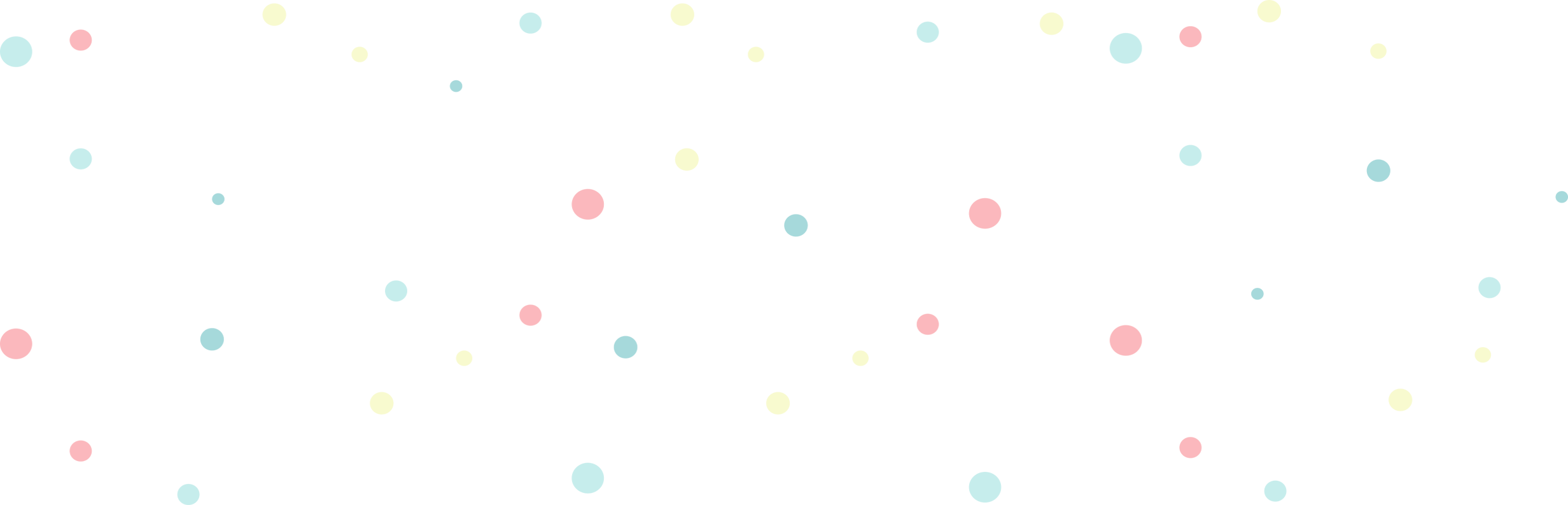 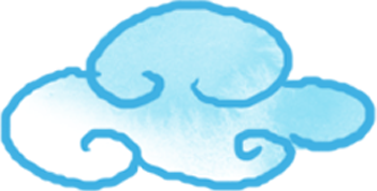 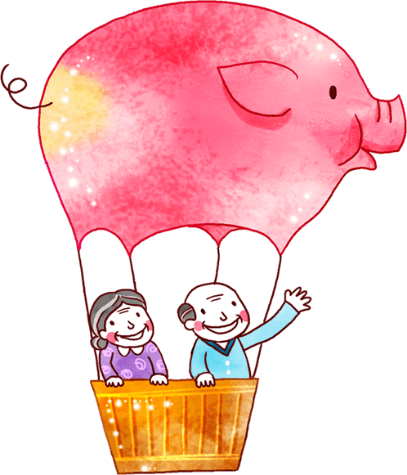 CHÀO TẠM BIỆT
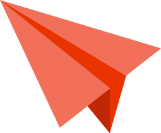 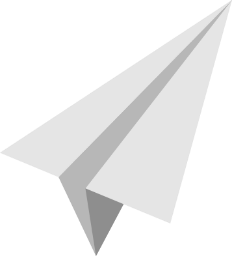 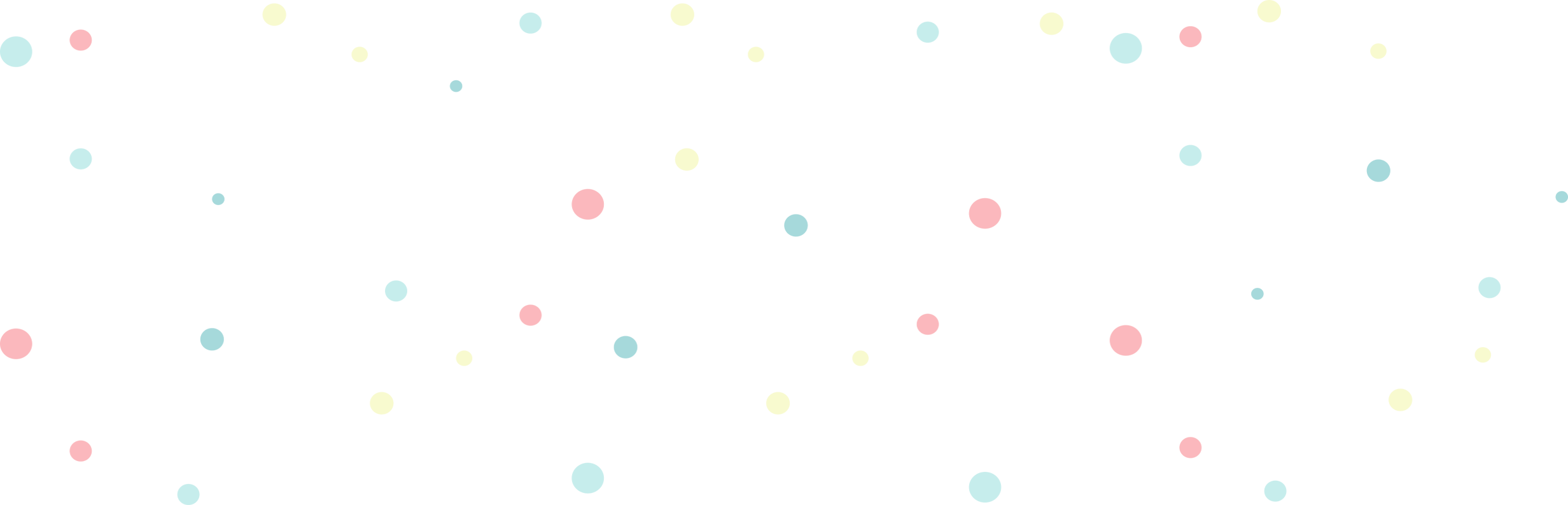 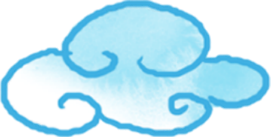 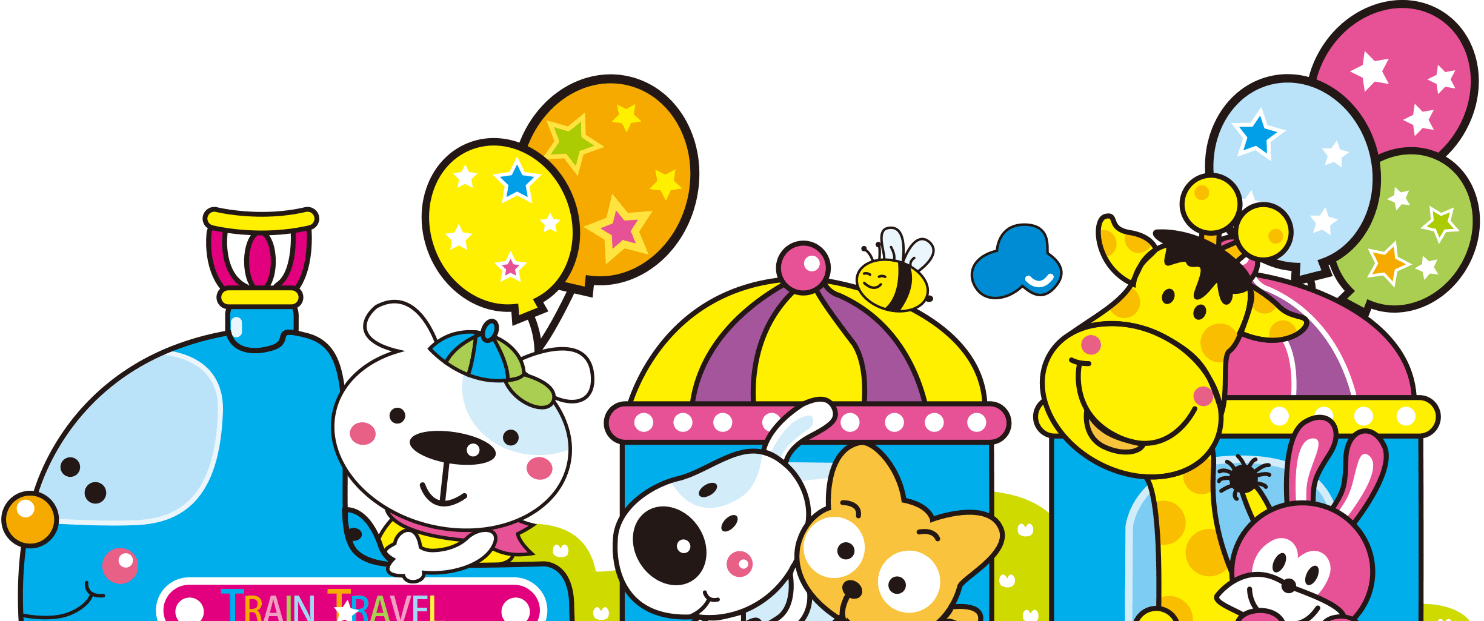 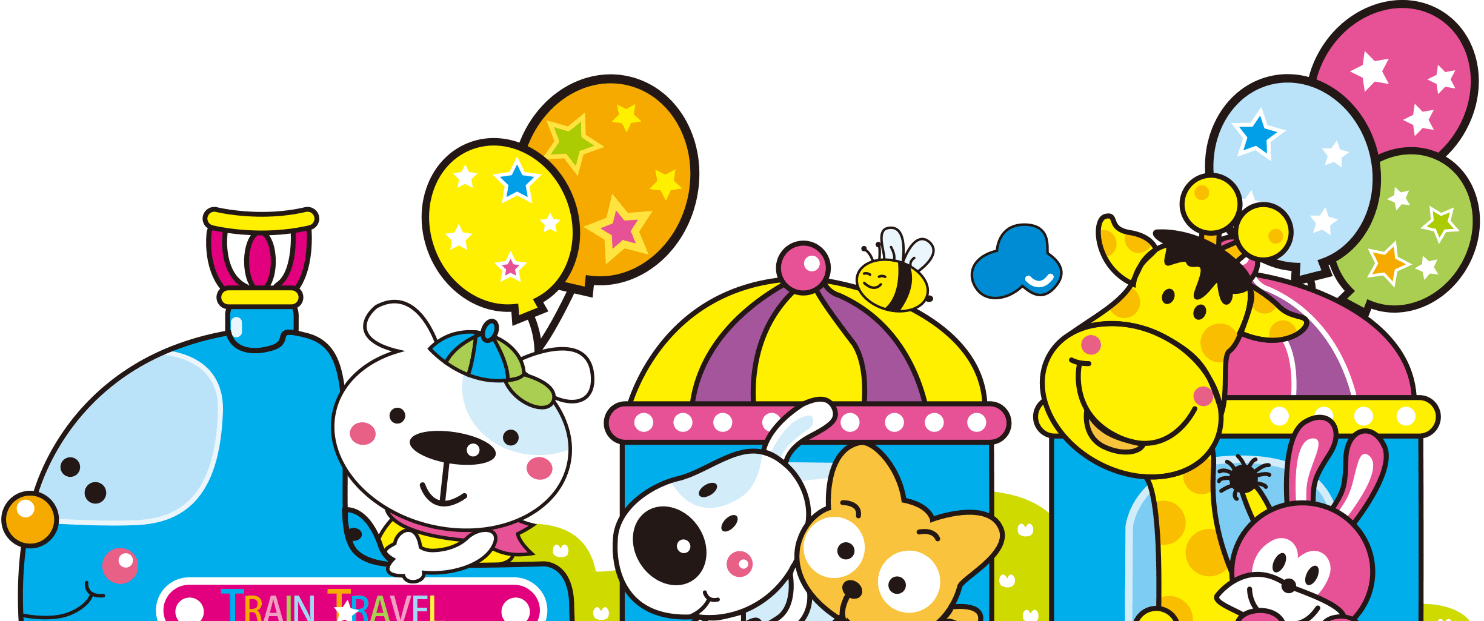